Финансовая грамотность
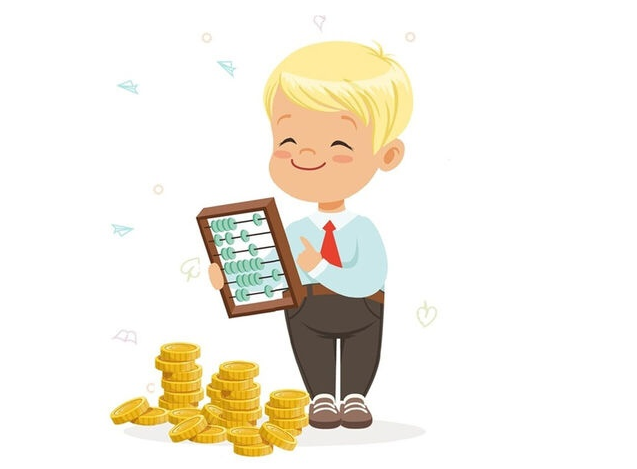 11.06.2024
ДРЕВНИЙ МИР
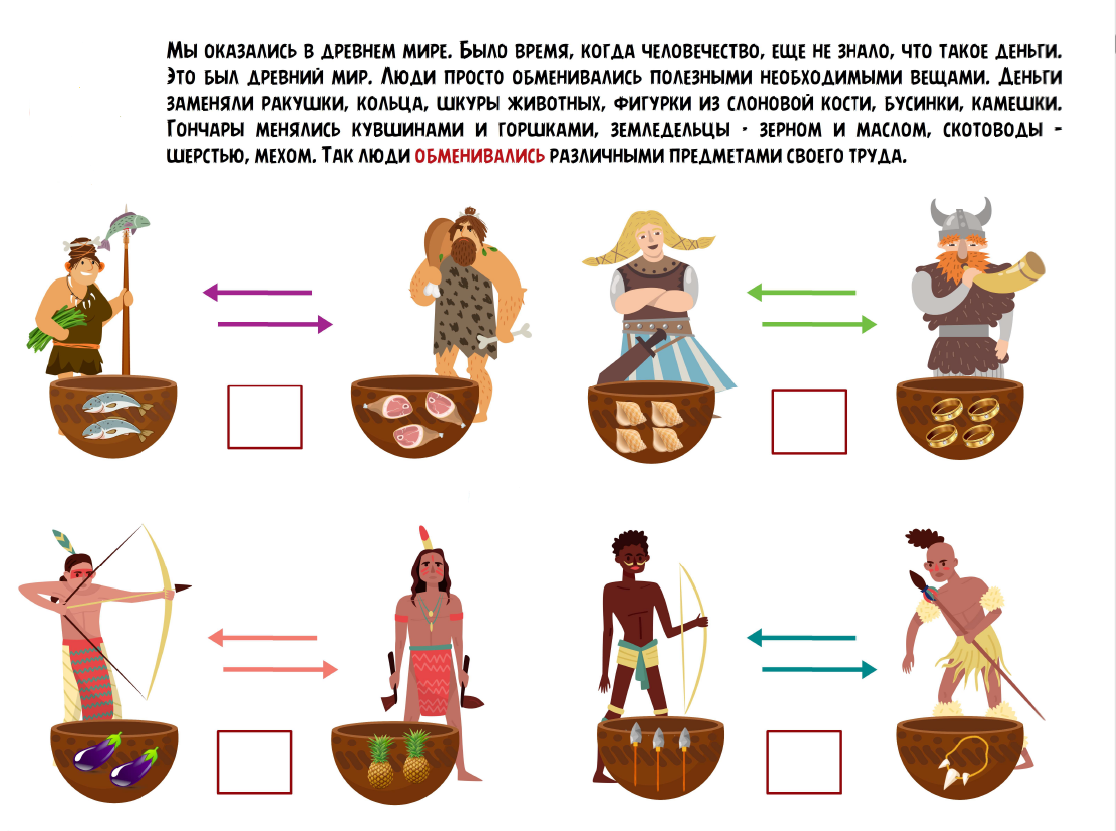 11.06.2024
ПЕРВЫЕ ДЕНЬГИ
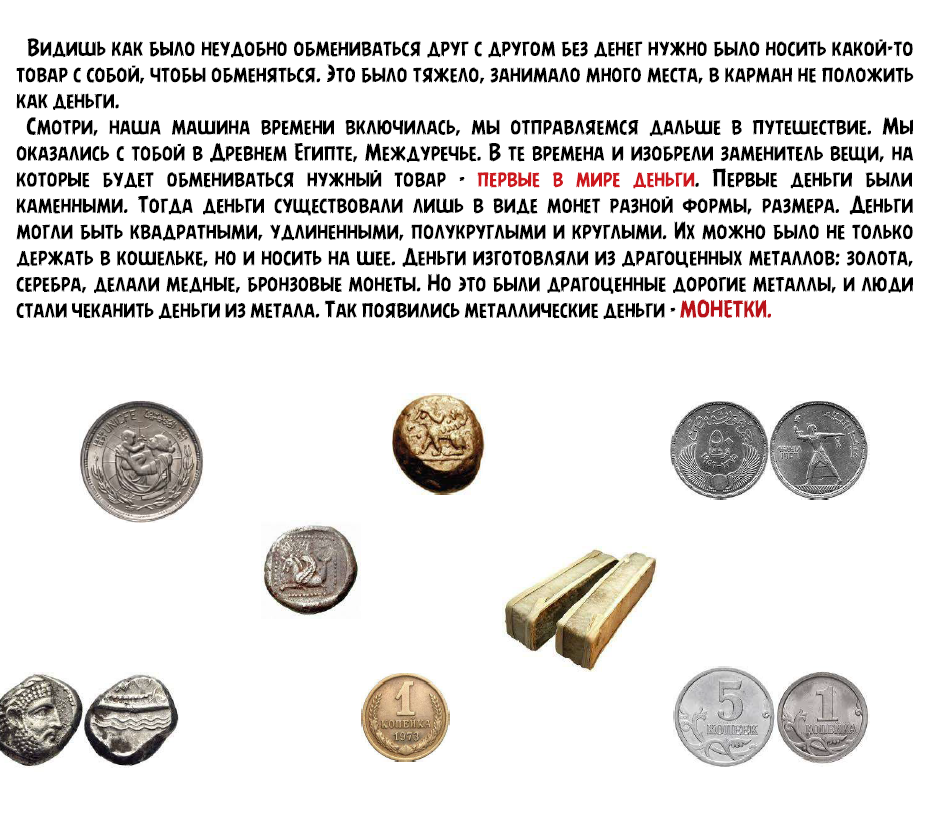 11.06.2024
БУМАЖНЫЕ ДЕНЬГИ
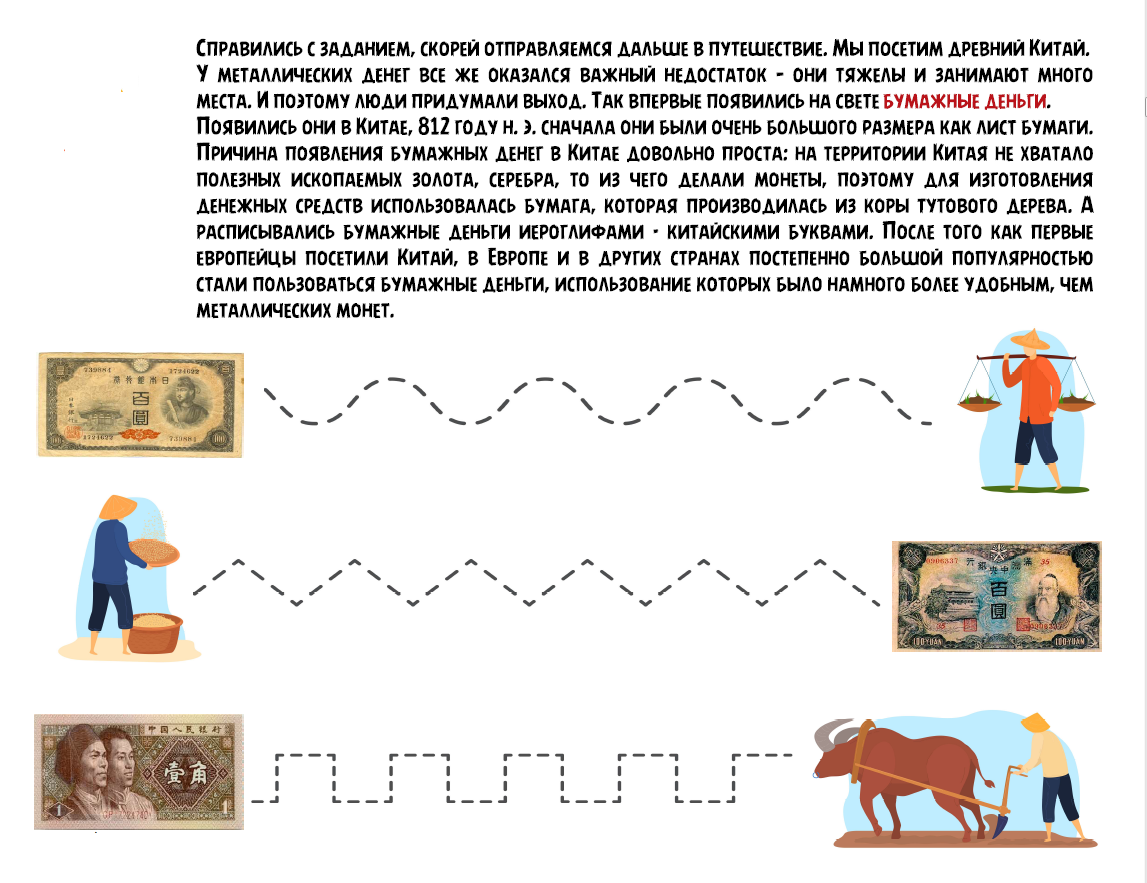 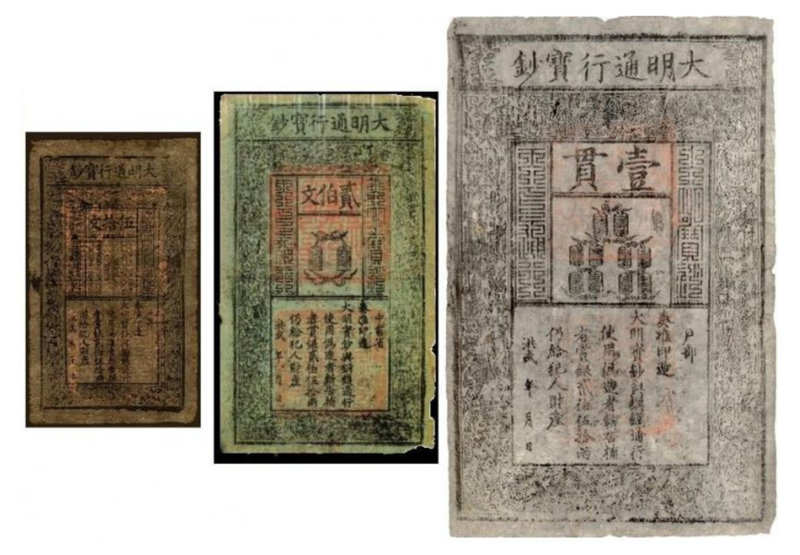 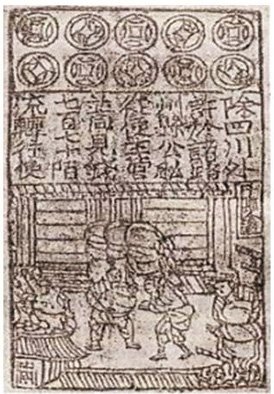 11.06.2024
[Speaker Notes: В Европе узнали о бумажных деньгах в Китае в XIII веке от итальянского путешественника Марко Поло.]
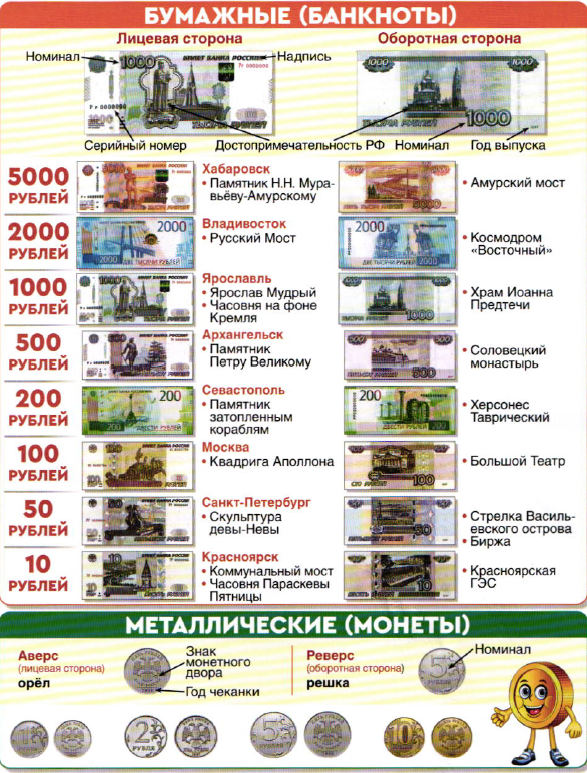 11.06.2024
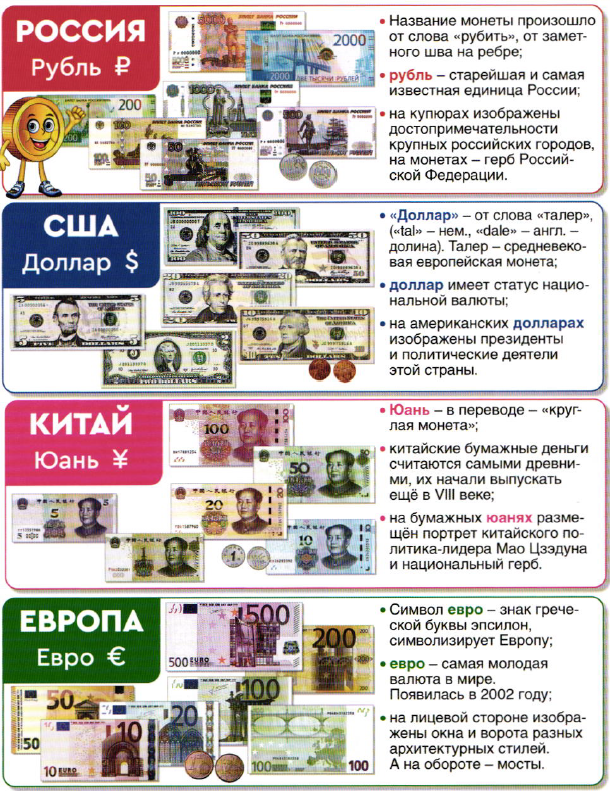 11.06.2024
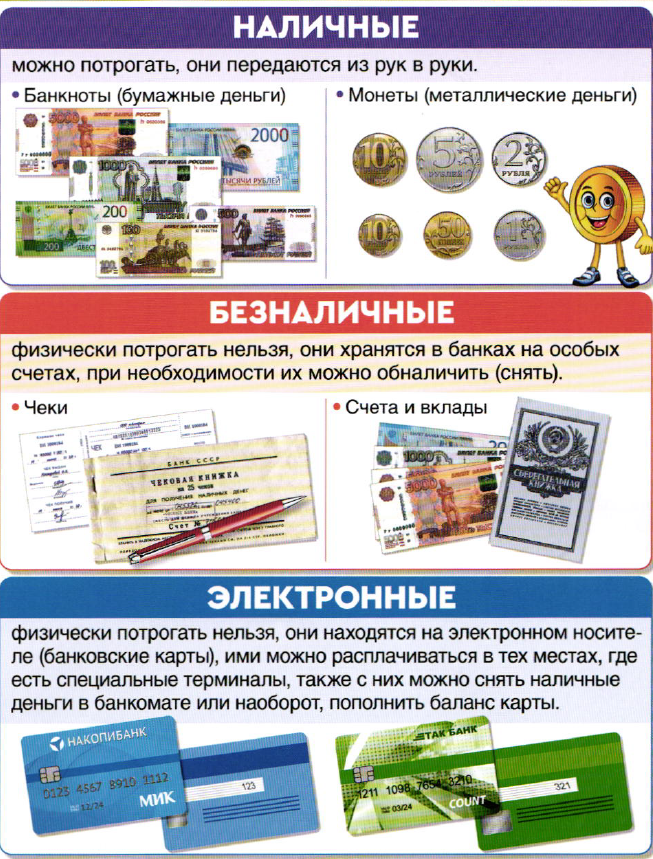 11.06.2024
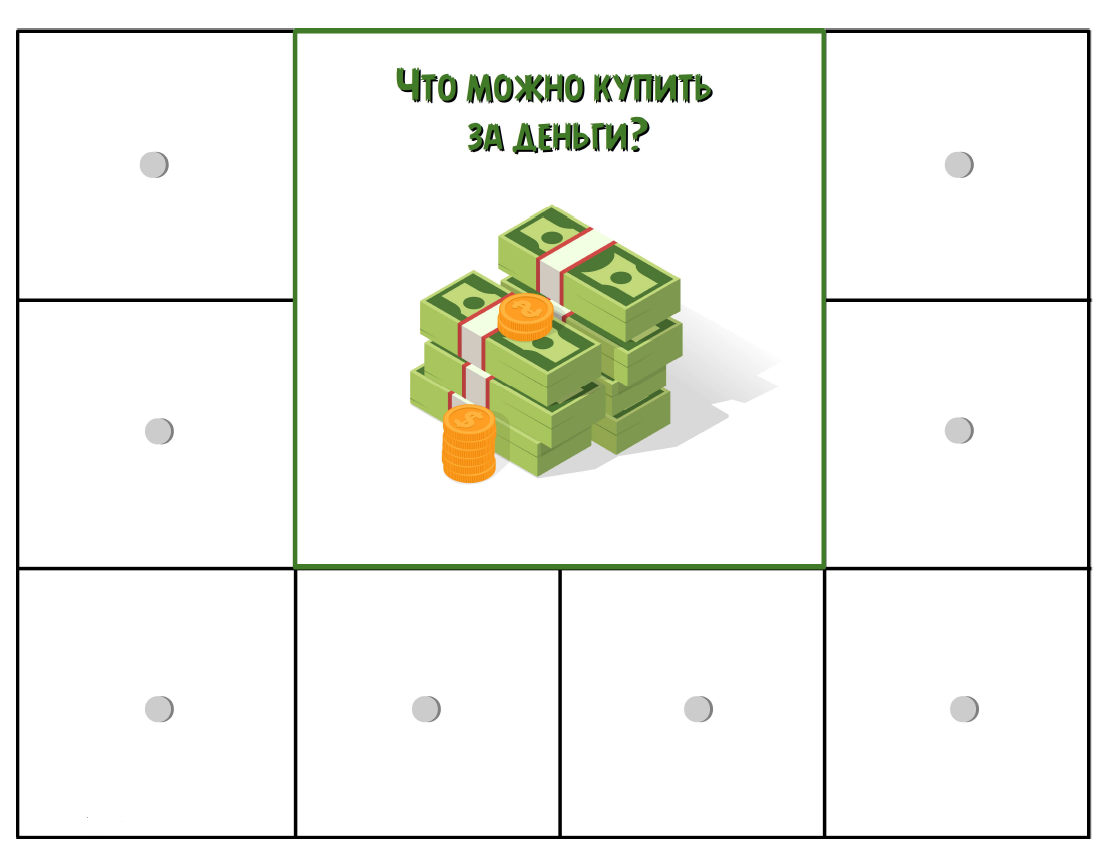 11.06.2024
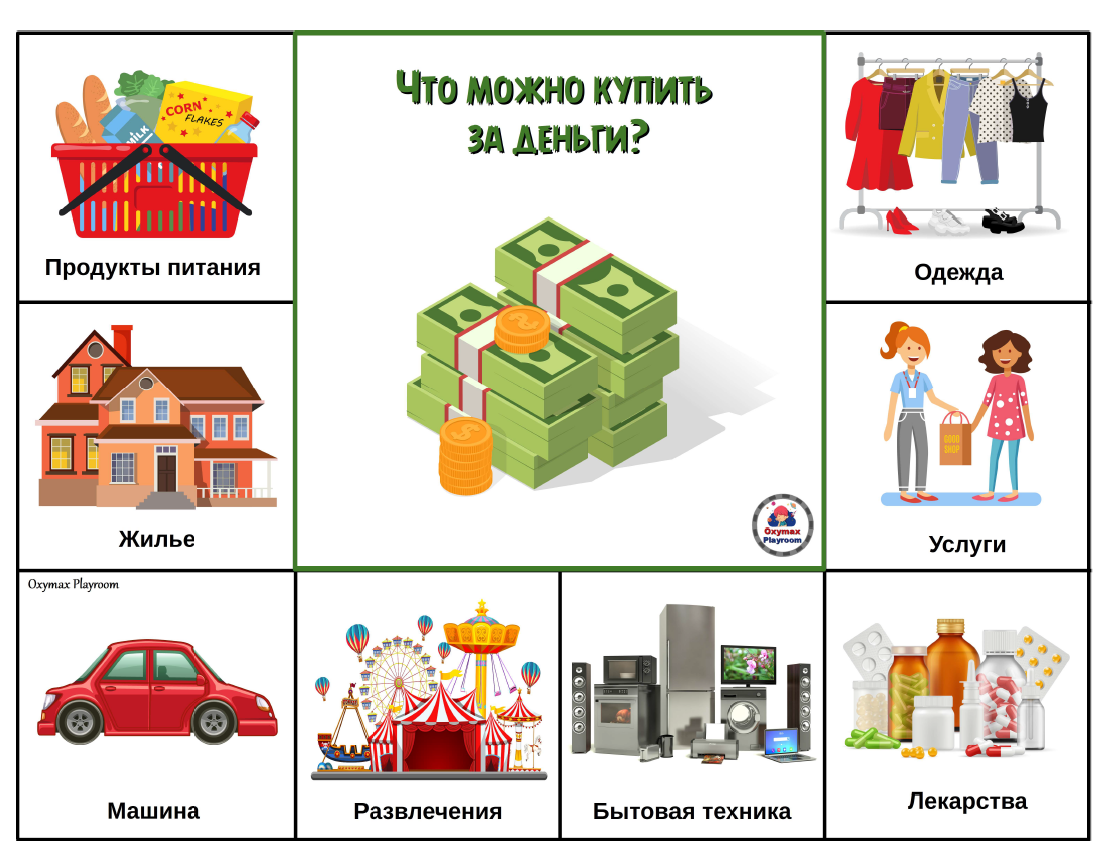 11.06.2024
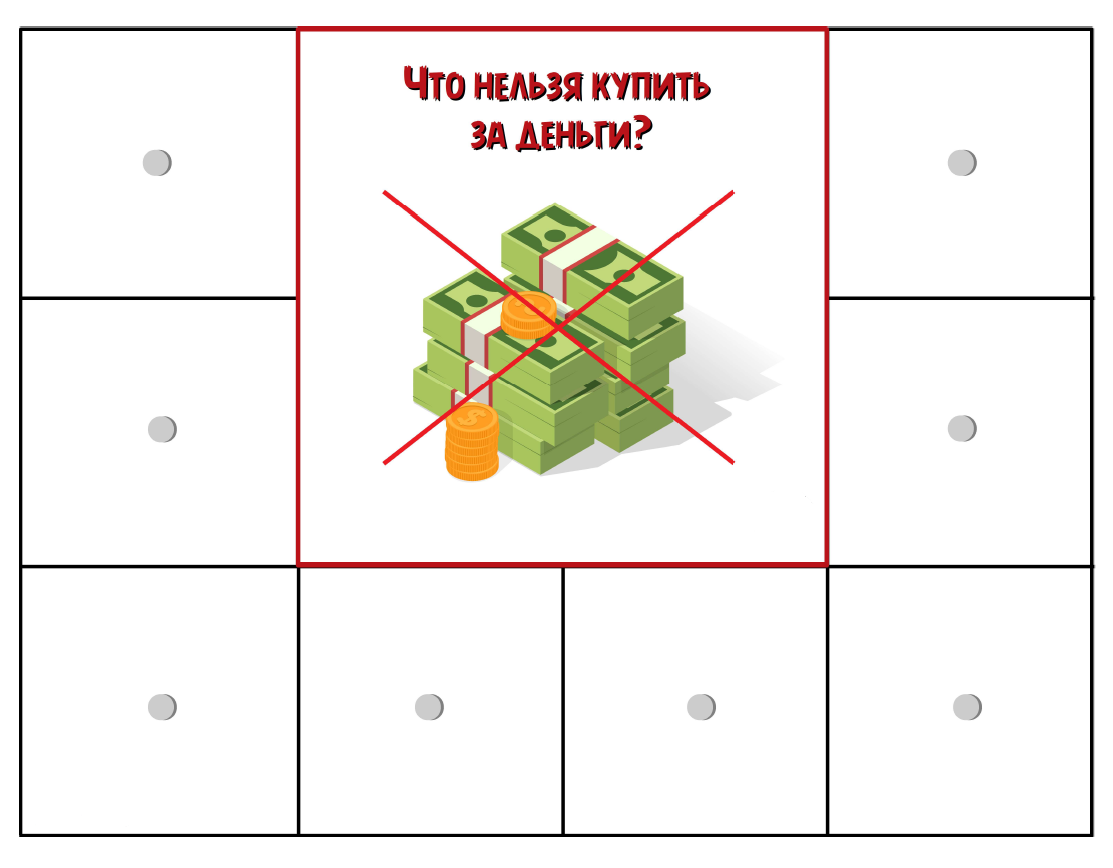 11.06.2024
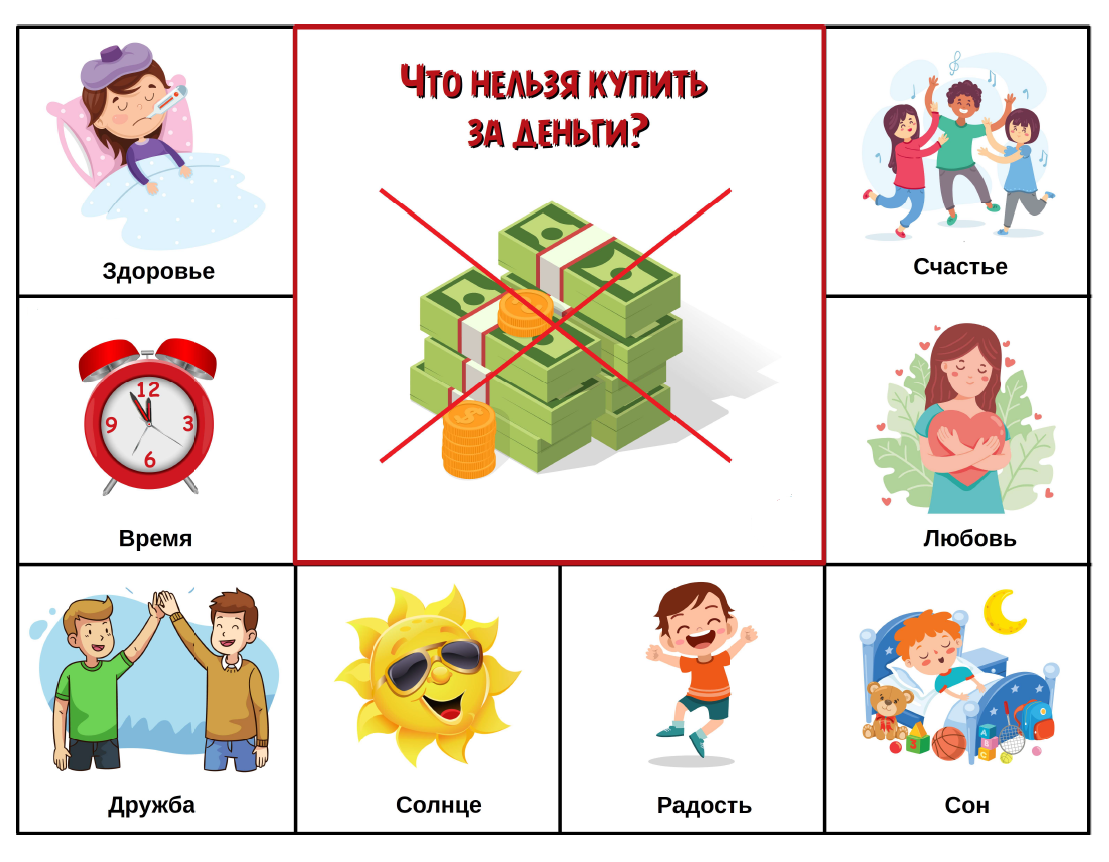 11.06.2024
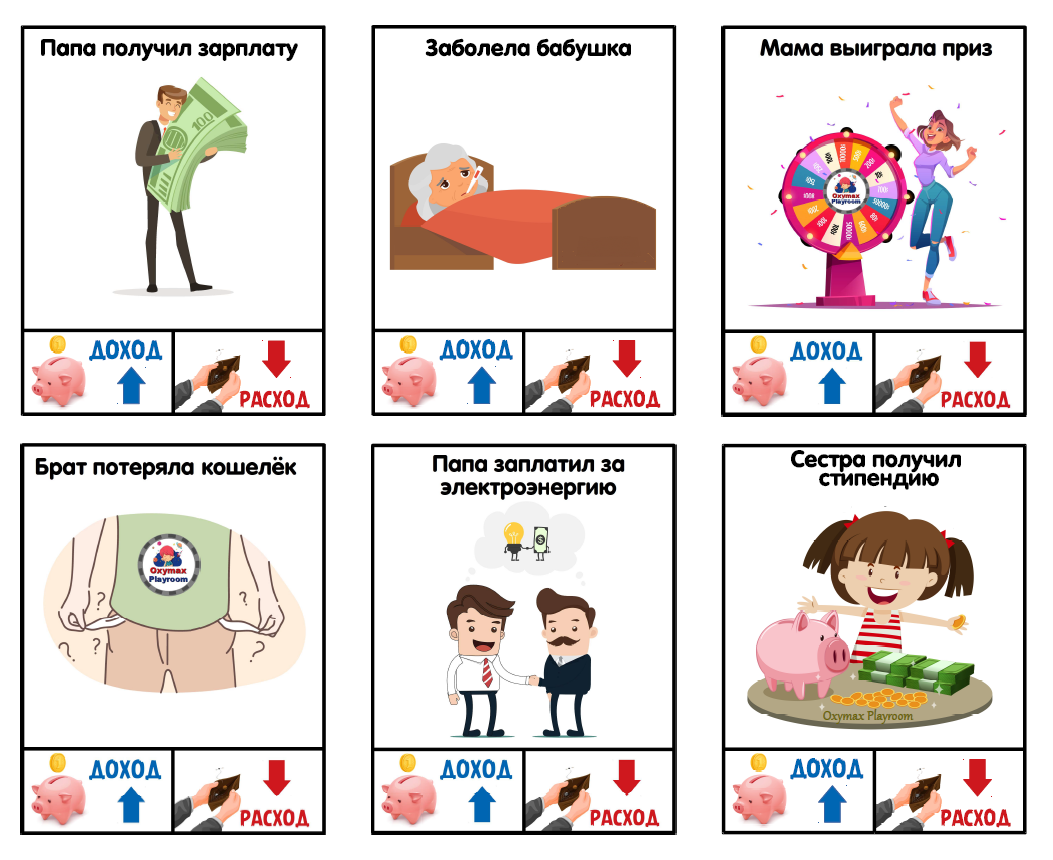 11.06.2024
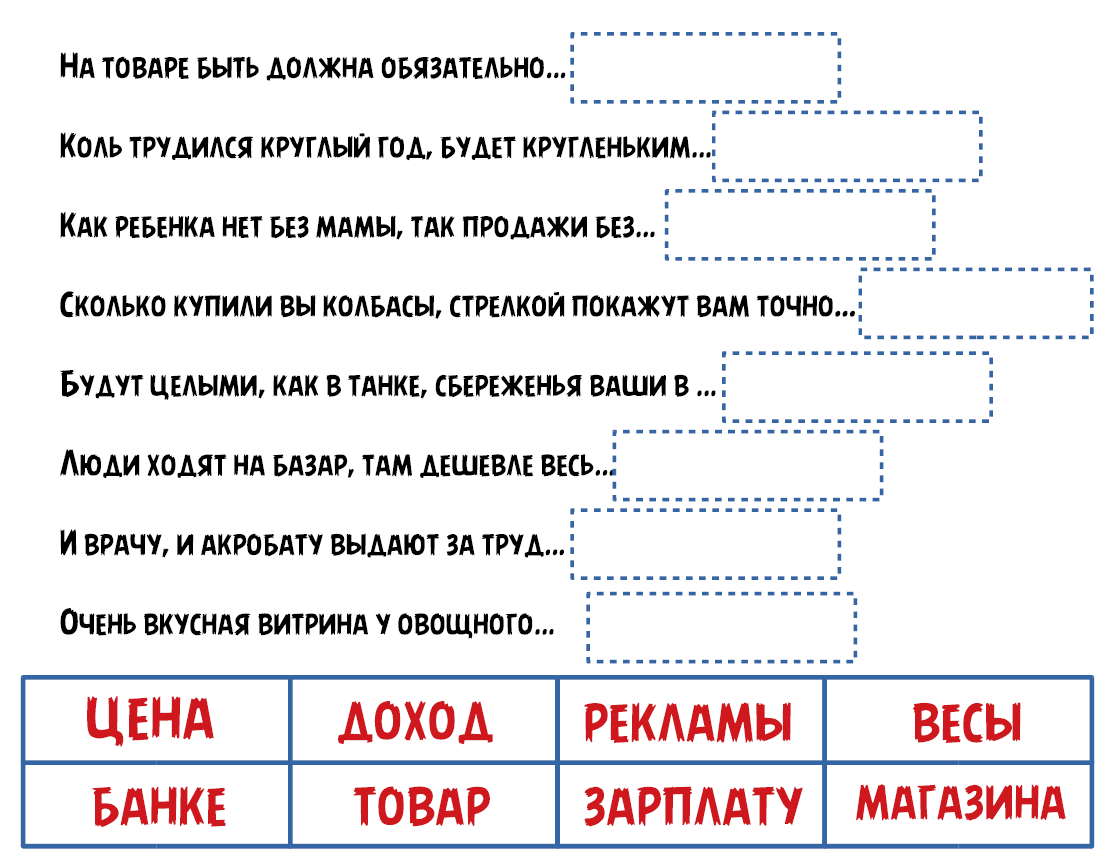 11.06.2024
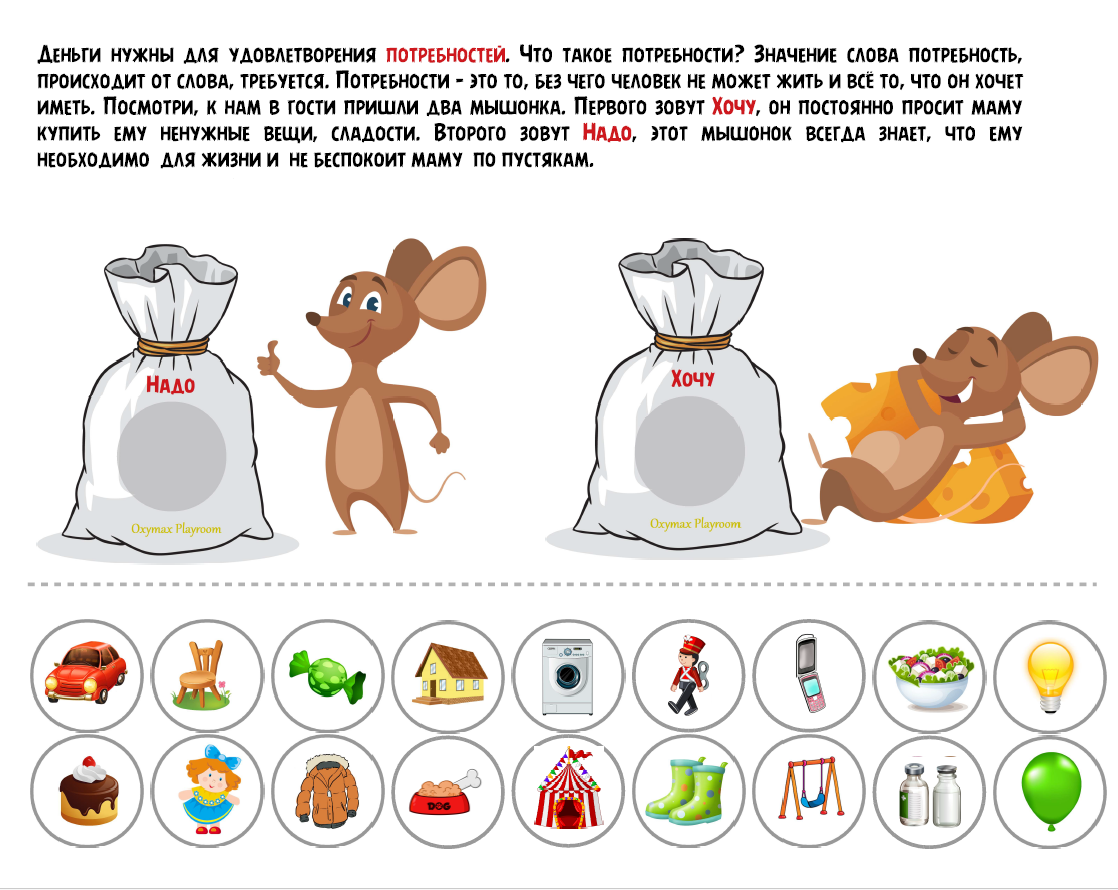 11.06.2024
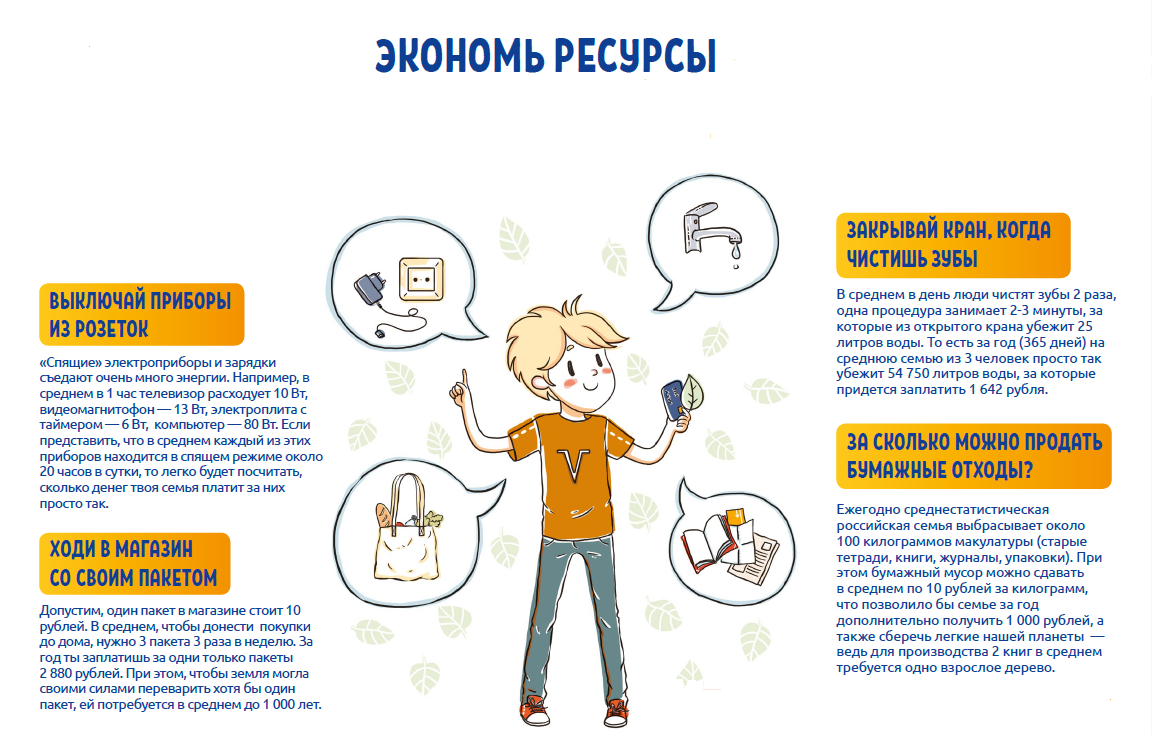 11.06.2024
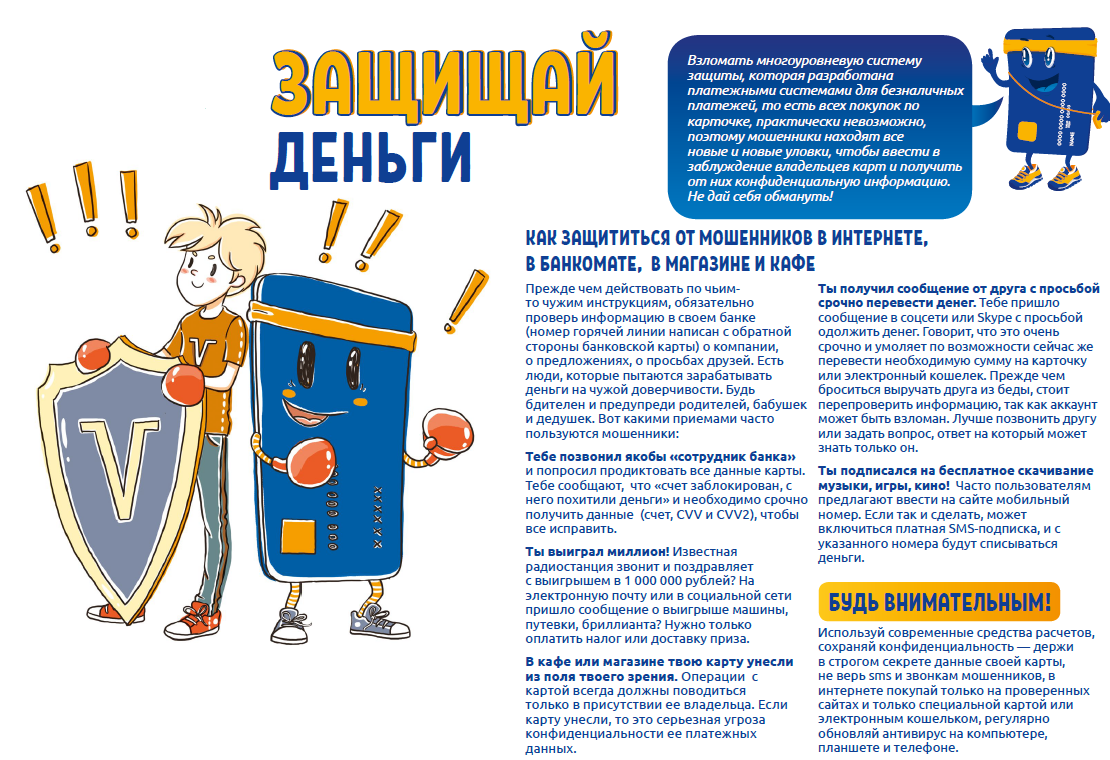 11.06.2024